11TH MEETING OF THE IHO INTER-REGIONAL COORDINATION COMMITTEEIHO IRCC11 Outcomes
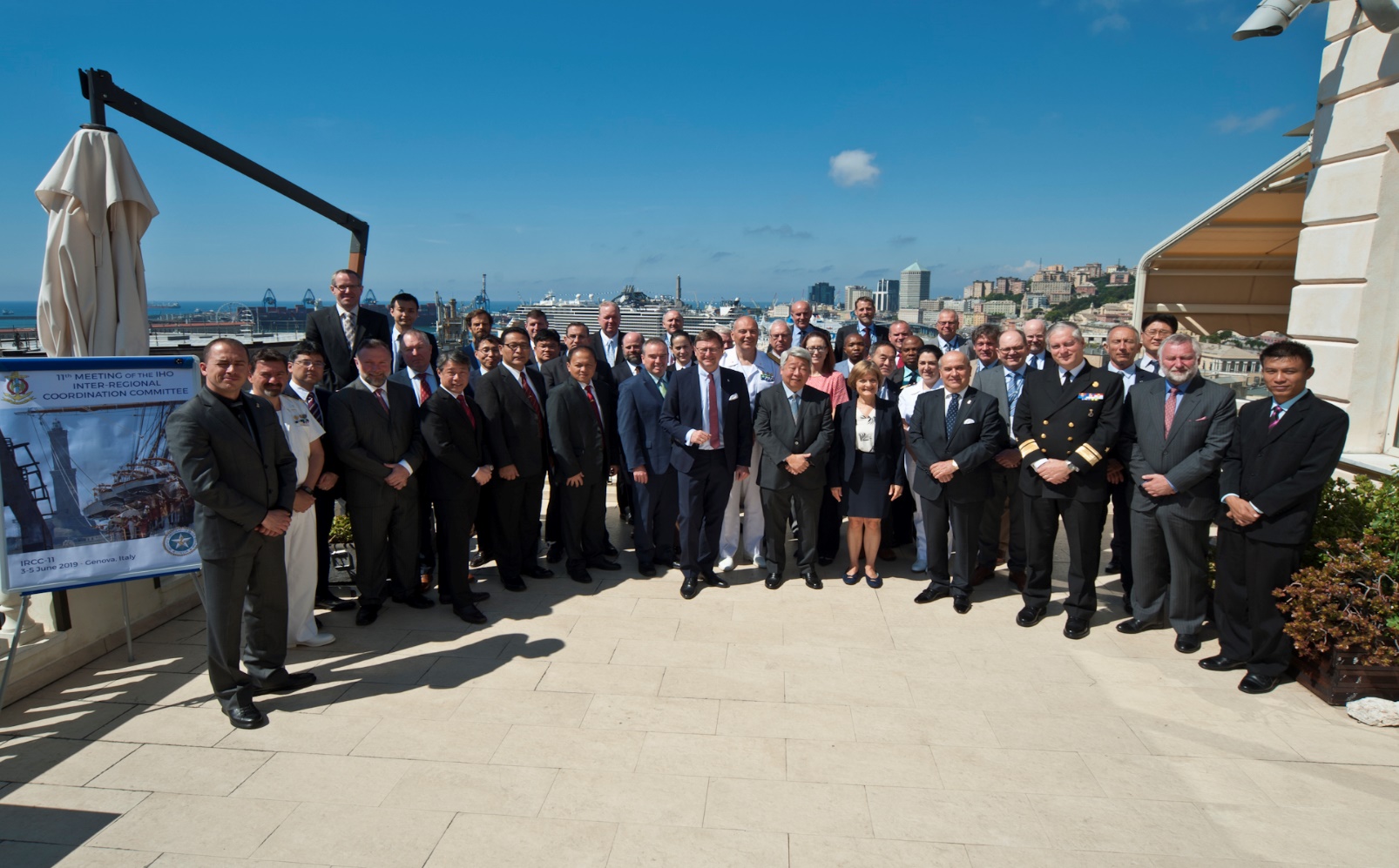 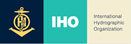 3 - 5 June 2019, Genoa, Italy
MACHC Representation
IRCC Meeting:
IRCC 11 was held in Genoa, Italy, June 3 to 5, 2019
IRCC 12 to be held in Gdansk, Poland, (8-10 June, 2020)

MACHC Representation:  Chair (USA)
Other MACHC Member States attending included:
Colombia
France
Netherlands
United Kingdom

MACHC Report to IRCC11 distributed via MACHC CL 5
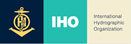 Status of IRCC10 Actions (relevant for MACHC) reported at IRCC11
[Speaker Notes: The Committee approved the draft amended IHO Resolutions 2/1997 Establishment of Regional Hydrographic Commissions and 1/2005 IHO Response to Disasters. 

All MACHC comments were accepted and integrated into the document, some of the significant changes include:

Resolution 2/1997 adjusted the National Reports as follows:
Encouraged on-line updates to the IHO Yearbook and C-55
Added a specific section for “MSDI”
Added a section for new “Innovations”
Added a section for “Conclusions”]
Highlights of MACHC Report to IRCC11
Initiated collaboration with the Seabed 2030 Regional Data Center for the Atlantic to develop a regional “gap analysis”
Reinvigorated the International Bathymetric Chart of the Caribbean (IBCCA)
Created new Marine Spatial Data Infrastructure WG
Increased collaboration with regional partners for:
capacity building  (4 MACHC CB training activities funded), 
MSDI (RDC, DCDB, Caribbean Marine Atlas)
Increased ENC coverage (914 available; 12 large scale ENC coverage cruise ship ports)
 Initiated Disaster Response Strategy for MACHC
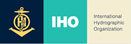 [Speaker Notes: MACHC Report to IRCC11 distributed via MACHC CL 5—related challenges
For the newly established MACHC MSDIWG to determine how best to deliver regional MSDI data offerings. There is clearly a regional demand for data layers derived from ENCs for non-navigation purposes, to support activities such as the management of a regional marine protected area network, a regional risk assessment for maritime accidents and maritime disaster response. 
While contact has been established with the Head of Seabed 2030 Atlantic/ Indian Oceans Regional Data Center, the International Bathymetric Chart for the Caribbean and the MACHC, a challenge is how to increase the regional contributions of existing data and to catalyze collaboration to fill gaps. A gap analysis is being developed for the MACHC as a tool to help generate that momentum. 
To develop a Disaster Response Plan with the appropriate level of detail, including ideally a GIS-based layer that can most effectively support coordination and communication efforts before and after a maritime disaster event.

CARIBE/EWS, COCATRAM, SEPRHC, SWAtHC—co-sponsors of Tides and Water Levels training; leveraging resources for greater impact.]
IRCC11 Actions assigned to RHCs
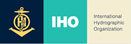 [Speaker Notes: Papers for consideration for publication in the IHR should be forwarded directly to the editor (ihreview@iho.int, copy to Brian.Connon@usm.edu). 
The deadlines are: 
end of January for the May Edition 
end of July for the November Edition 

Introduce live polling for this purpose

Complete IRCC report available on the IHO websiteIHO.intMember States note:Annex B – List of Decisions, andAnnex C – List of Recommendations to RHCs]
IRCC11 Actions assigned to RHCs
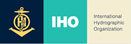 IRCC Recommendations for MACHC Member State Attention
Maritime Safety Information:  5 (Four already in MACHC Continuous Actions, 
1 additional to be addressed in MACHC20 Agenda Item:  2.3)

Surveys:   7 of 10 are in the MACHC Continuous Action List; 3 on Crowd Sourced Bathymetry to be addressed under MACHC20 Agenda Item 6. Survey and Risk

Charting:  14 actions referred to the Chair, MACHC Integrated Charting Committee
to address as appropriate within their work plan

Others:   IHR agenda item; IHO Hydrographic Dictionary support
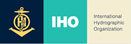 Other Recommendations andIssues for MACHC attention
-Consider inviting MapAction to RHC meetings to look for opportunities for engagement—on MACHC20 agenda 8.4 

-New training material for MSDI, funded by Denmark that was used as part of the Hydro Governance Seminar:  Introduction to MSDI Training

-Capacity Building Resources are decreasing, emphasizing the need to engage with other identify national and regional projects and partners that may contribute to the CBWP and to coordinate the support for countries in need (Agenda Item 5).
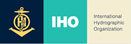 [Speaker Notes: Mapaction,  a humanitarian mapping charity, presented its work and the potential synergies in responding to disasters by working with the IHO and with RHCs.]